Stanislaus County 
Water Advisory Committee
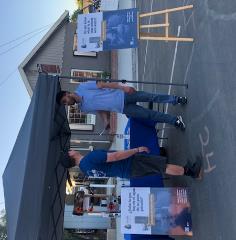 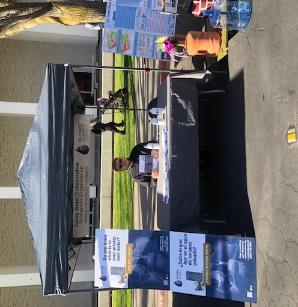 June 1, 2023

Parry Klassen 
Executive Director
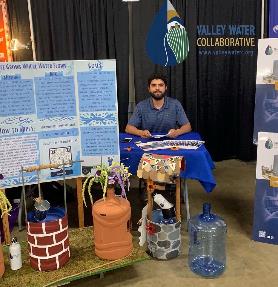 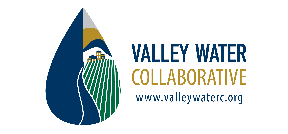 1
What is the Nitrate Control Program (NCP)?
New Water Board Regulation (adopted 2020) to address nitrate in groundwater

Program has 3 goals: 
Provide safe drinking water when nitrate 
	exceeds drinking water standard
Reduce nitrate impacts to water supplies
Restore groundwater quality, wherereasonable, feasible and practicable
Management Zone approach to implement NCP
Early Action Plan submitted March 8, 2021

Rollout May 8, 2021
Management Zone Proposal
Submitted August 2022
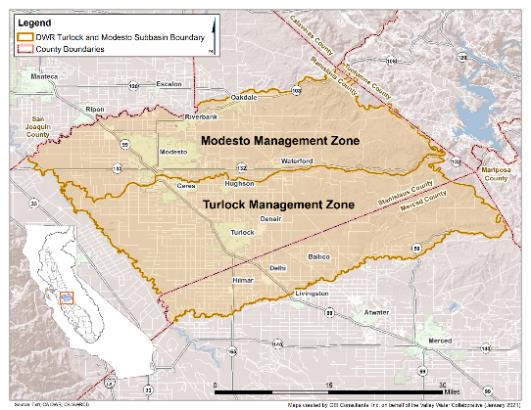 What is the new Nitrate Control Program?
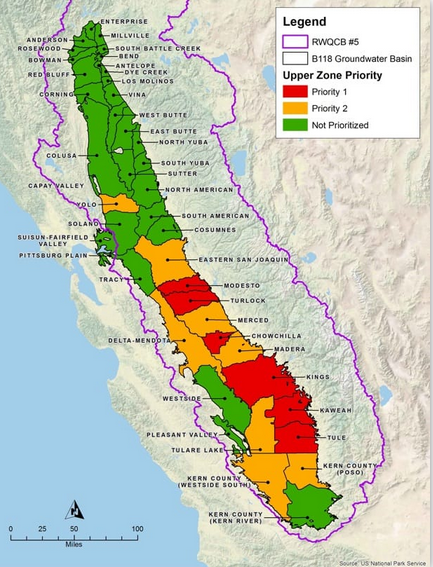 Central Valley sub basins divided into three priority levels:

Priority 1: Notice to comply May 2020
Priority 2: est. Notice to Comply Dec. 2022
Priority 3: no date given for NTC
Valley Water Collaborative was formed to initially encompass Modesto-Turlock Management Zones
https://www.cvsalinity.org/nitrate-control-program.html
3
5/30/2023
Response to Notice to Comply – Select Compliance Pathway
Select compliance pathway and prepare required materials for submittal to the Regional Board:
Path A – Discharger elects to comply with Nitrate Control Program requirements as an individual entity
Path B – Through establishment of a Management Zone, permitted dischargers opt to work collectively to comply with Nitrate Control Program requirements
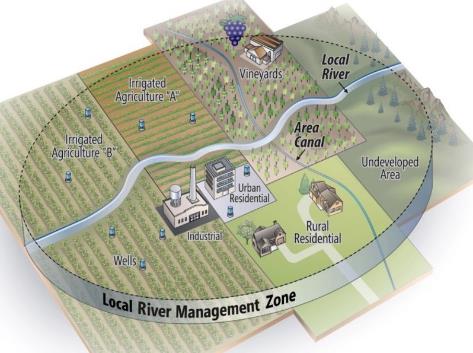 4
5/30/2023
Valley Water Collaborative structure
We are a non-profit organization …
Formed to implement Management Zone approach to address nitrate contamination of groundwater drinking water supplies
Based in Modesto

Mission
To maintain and improve the quality of life in the northern San Joaquin Valley by 
implementing programs that provide access to safe drinking water for residents, and by engaging in activities with the goal of 
protecting or enhancing the quality of groundwater used as drinking water 
for residents in the region
5
5/30/2023
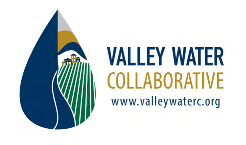 Who is the Valley Water Collaborative?
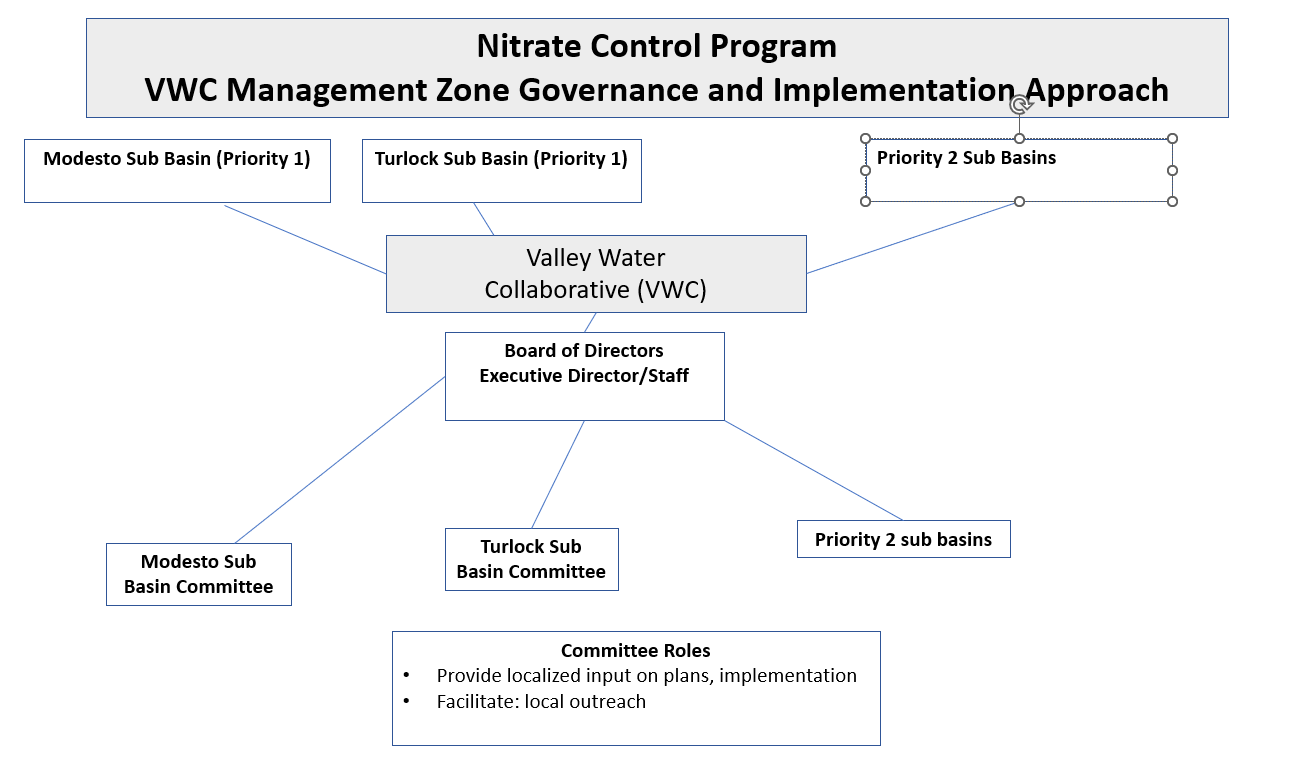 6
5/30/2023
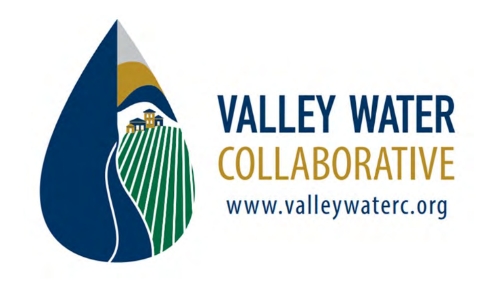 Valley Water CollaborativeBoard of Directors
12 Board Members 

3 irrigated agriculture
3 food processor/winery
2 dairy industry
1 poultry
3 Cities
City/Municipal Participants
Ceres
Delhi
Del Rio East
Hilmar
Hughson
Merced County
Modesto
Salida
Stanislaus County
Waterford
7
5/30/2023
Consultants/Contractors
GEI Consultants

Luhdorff & Scalmanini  

Geoanalytical

Ready ReFresh
VWC Staff
Parry Klassen
	Executive Director
Outreach Team
Maureen Thompson
Jesus Nunez
Eva Dwyer
Ezra Klassen
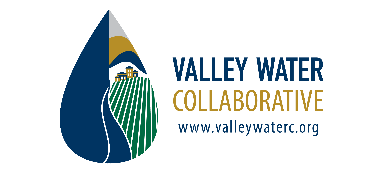 8
Potentially Impacted Wells and Populations in VWC Region
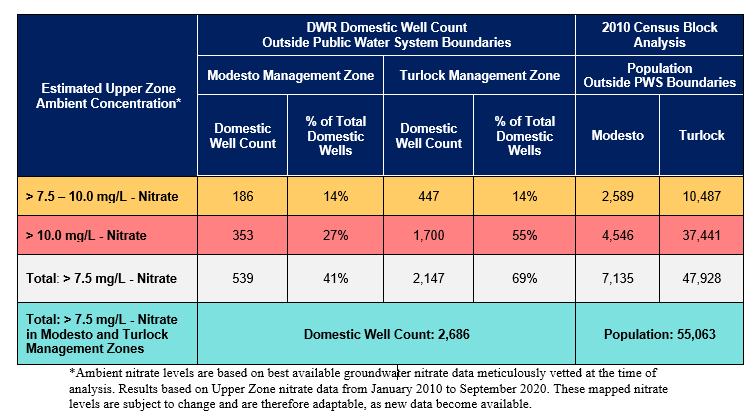 9
5/30/2023
Application Update
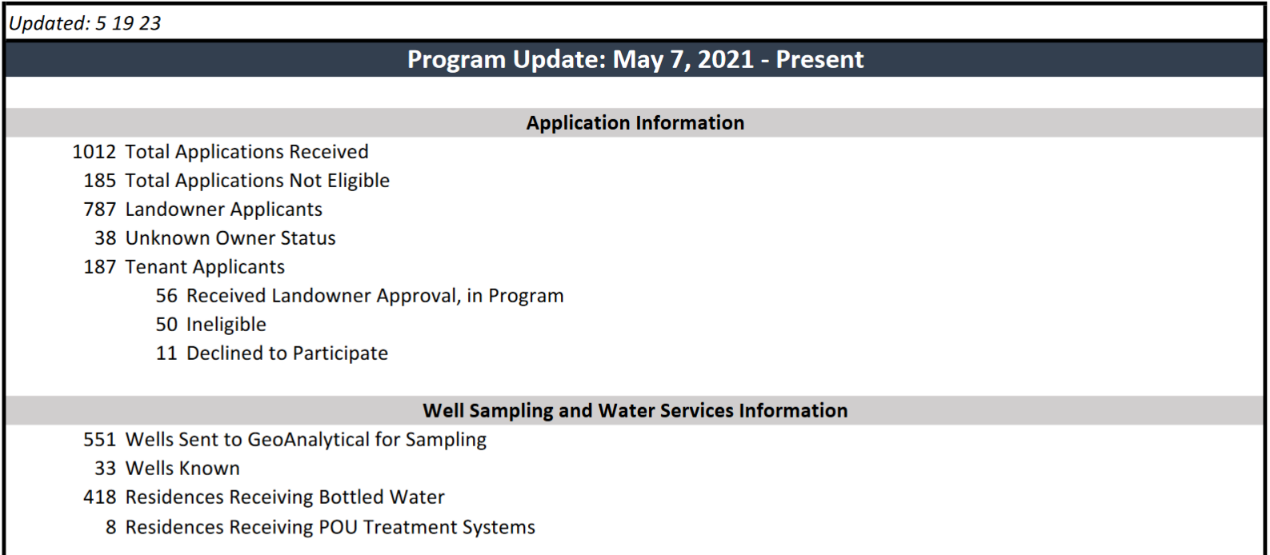 10
5/30/2023
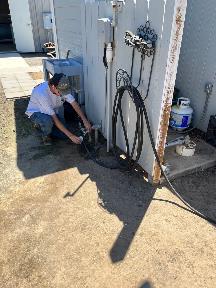 Well Test Results: Nitrate
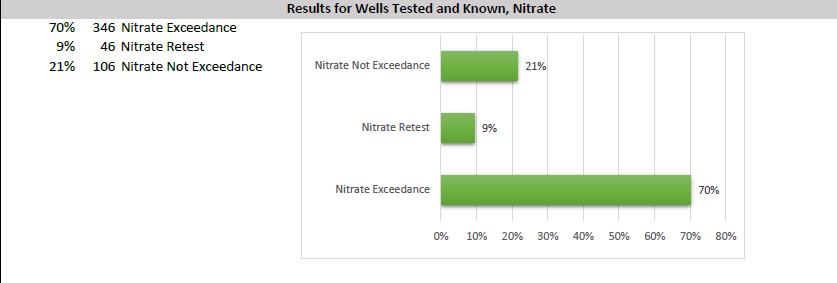 11
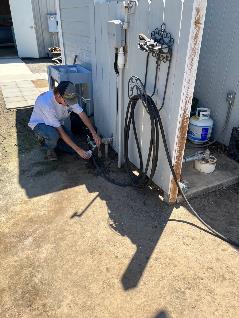 Well Test Results: Nitrate
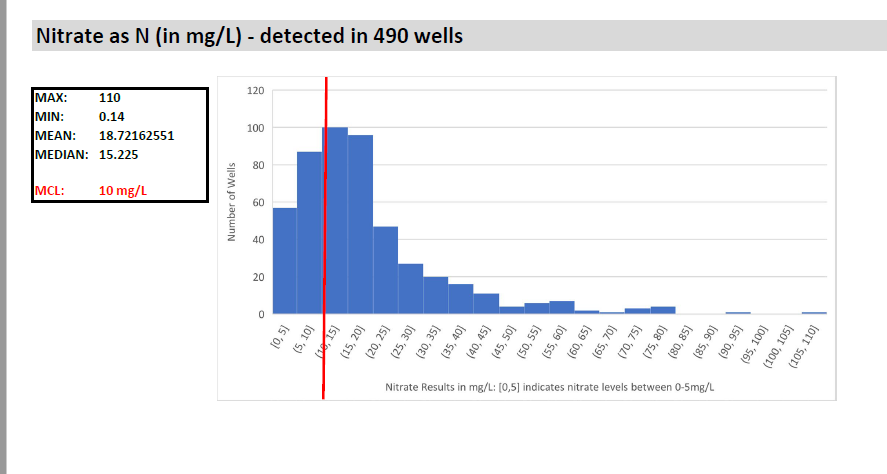 12
5/30/2023
Expanded Program Update: Safer Grant
SAFER = Safe and Affordable Funding for Equity and Resilience Program

VWC Received SAFER grant to expand program to drinking water co-contaminants
Arsenic, I,2,3-TCP, Uranium, other locally identified contaminants

Program cost sharing for outreach, administration, replacement water
SAFER to cover additional cost to analyze for co-contaminants 

SAFER program launched January 2022
13
5/30/2023
Well Test Results: Other contaminants
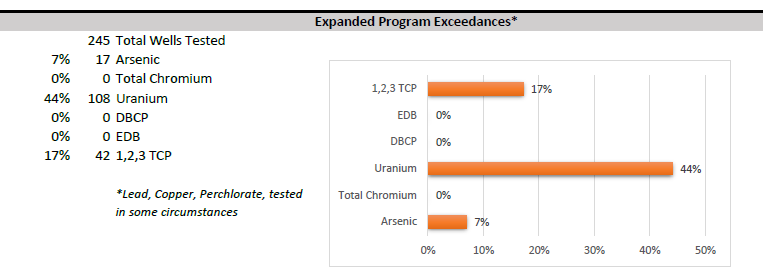 14
5/30/2023
How did you hear about us?  MARCH 2022 - PRESENT
Neighbor/Friend/Family Member: 31.77%
Postcard: 23.03%
Newspaper: 20.68%
15
5/30/2023
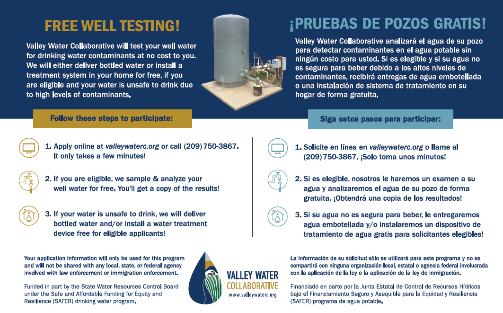 Postcard mailing
Total Postcards Mailed: 6
Total Quantity Mailed: 23,377

NOTES
Final postcard was a return mailer
5 returns for more information
Final mailing list revised & increased quantity
From 3,500 to 5,500
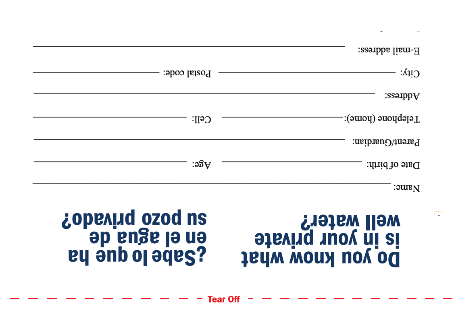 16
5/30/2023
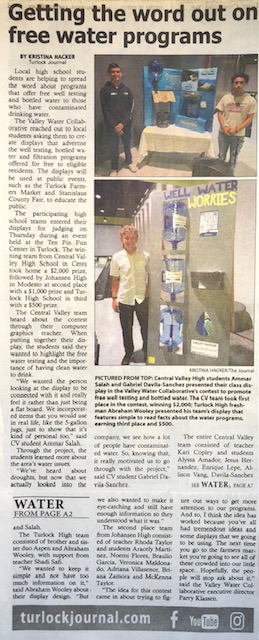 Media
Newspaper: 9 articles;  1,350,584 reach
Spanish Radio: 1 PSA aired 7 times, 1 live event / day = 2 weeks; 69,085 reach
TV: 4 segments; 170,279+ reach
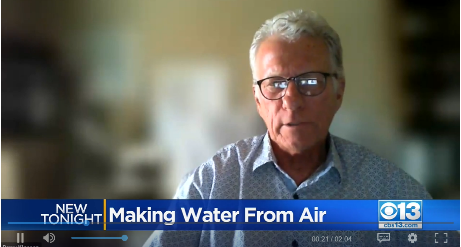 17
Flyer & Street Sign distribution
Total Flyers Distributed: 1835
Flyer Locations: 71+
Street Sign Distribution: 64
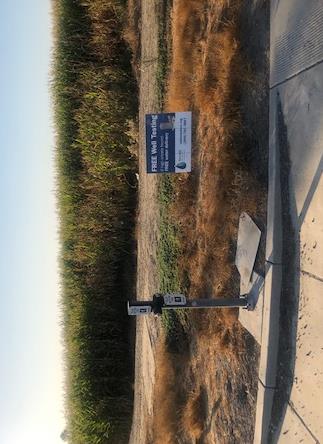 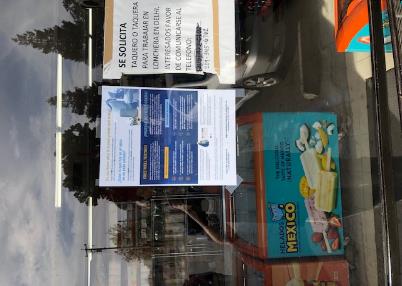 AREAS OF FOCUS
New and Existing Businesses:
Waterford
Ballico
Denair
Delhi 
Hughson
Southern Turlock

All flyers and street signs in English and Spanish
18
EMAIL BLASTS
Total Individuals Emailed: 38,777
Total Emails: 40
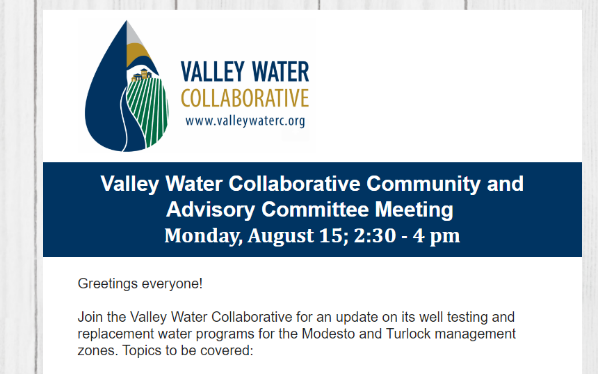 INCLUDED TOPICS
Email sent to bottled water recipients encouraging them to spread the word, included flyer
High School Display Contest participation
VWC hosted Community Outreach Meetings
Stakeholder Meetings
Plans available for public comment, with links
19
5/30/2023
Presentations & Meetings
Total Presentations: 31 
Total in Attendance:  814
City of Hughson City Council Meeting
Stanislaus County Department of Environmental Resources Water Advisory Committee / Drought Stakeholder Meeting
Yokuts/Sierra Club Meeting
Turlock Unified School District Board meeting
Modesto City Schools Board Meeting
Riverbank Unified School District Board Meeting
Modesto Chamber of Commerce Green Team, Waterford Unified School District Board Meeting
Oakdale Joint Unified School District Board meeting
Merced County Board Meeting
Hilmar Unified School District Meeting
Airport Neighborhood Collaborative
Modesto Chamber of Commerce Water Committee
Delhi County Water District
Opportunity Stanislaus
Turlock Chamber of Commerce
Denair Community Services District Board Meeting
West Turlock Leadership Institute
City of Waterford City Council Meeting
Central Valley Immigrant Integration Collaborative
Municipal Advisory Council Meeting in Denair, Wood Colony, Empire, Salida, Hickman, Keyes, Delhi, Hilmar
20
5/30/2023
Tabling Events
Total Conversations: 2034
Total Events: 41
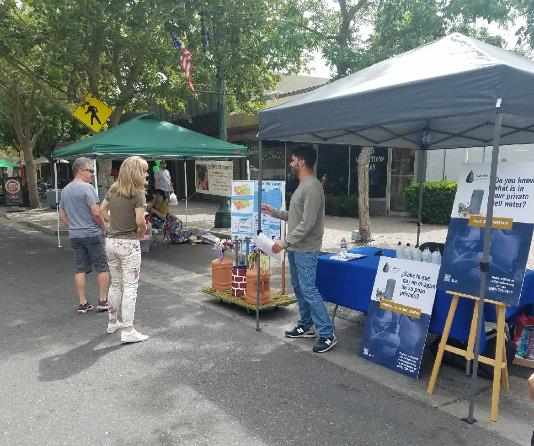 United Samaritans Foundation
Turlock Farmers Market
Modesto Farmers Market
4th of July Modesto Celebration & Parade
El Rematito Ceres Swap Meet
Turlock Swap Meet
Oakdale Farmers Market
Stanislaus County Fair
EV Ride & Drive Event (Valley Improvement Project)
West Modesto Community Collaborative
21
5/30/2023
Canvassing: Summary
SUMMARY 
AUGUST 2022 - PRESENT

Addresses Canvassed: 1,025

Conversations: 337

Expressed Interest: 212

Expressed No Interest: 119

VWC packets left at homes when there was no answer
AREAS OF FOCUS
Canvassed areas include:

Turlock
Denair
Delhi
Modesto
Ballico

DAC communities are prioritized
22
Canvassing: highlights
Respondents are generally very polite regardless of response

People are more receptive when offered info as public awareness

Pets generally are well behaved

Surpassed 1000 canvassed homes!
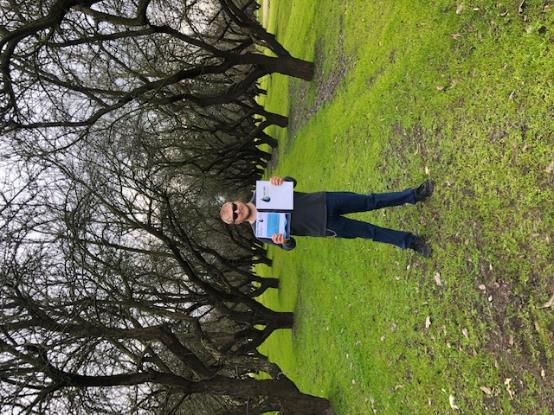 23
SOCIAL MEDIA
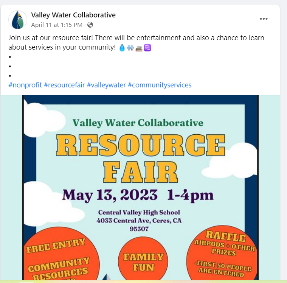 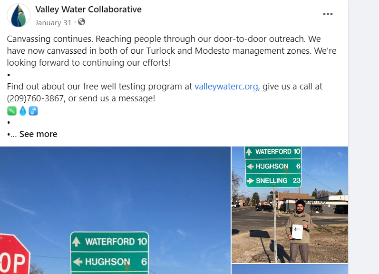 Total Posts: 51
Total Reach: 2419
Total Engagements: 201
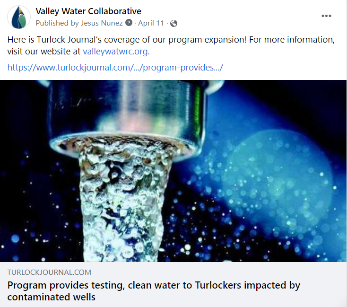 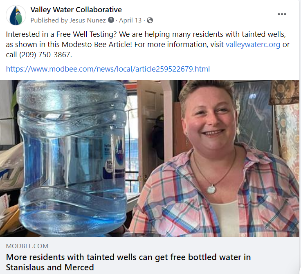 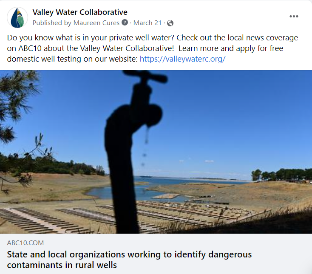 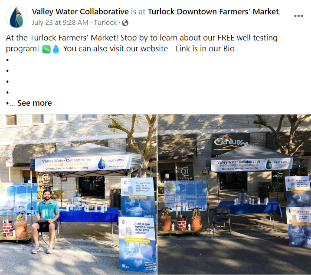 24
5/30/2023
UPCOMING outreach activities
Focus on 400+ water recipients
-- Email Newsletter
-- Pilot cash incentives to refer for testing
-- Continue building relationships

Increased Social Media
Spring/Summer Tabling Events
25
For More information…
Nitrate Control Program 
https://www.cvsalinity.org/nitrate-program/ 
Valley Water Collaborative  
www.valleywaterc.org 
Contact Parry Klassen 
klassenparry@gmail.com 
559-288-8125
Go to website www.valleywaterc.org for:
Sign-up to receive program updates and notifications
Past, present and future presentations about the Management Zones
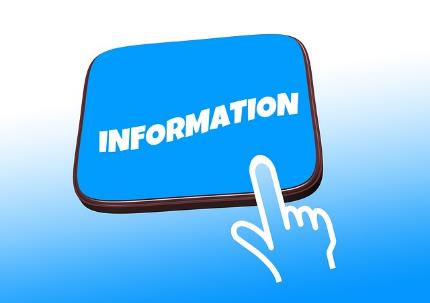 26
5/30/2023